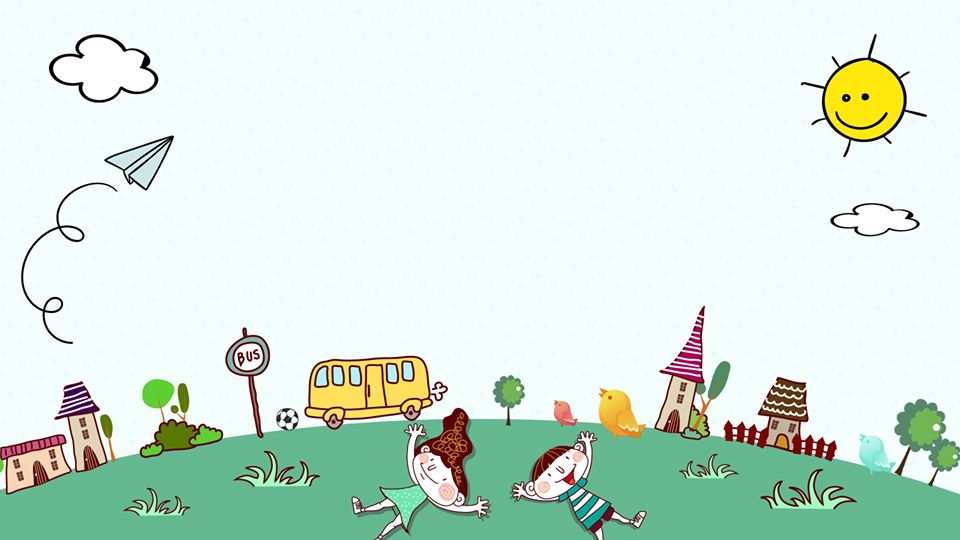 CHÀO MỪNG CÁC EM
ĐẾN VỚI TIẾT HỌC
KÓ cho bÐ nghe
Hay nãi Çm ĩ
Lµ con vịt bÇu.
Hay hái đ©u đ©u
Lµ con chã vÖn.
Hay ch  ng d©y điÖn
Lµ con nhÖn con.
Ăn no quay trßn
Lµ cèi xay lóa.
Måm thë ra giã
Lµ c¸i qu¹t hßm.
Kh«ng thÌm cá non
Lµ con tr©u s¾t.
Rång phun nưíc b¹c
Lµ chiÕc m¸y b¬m.
Dïng miÖng nÊu c¬m
Lµ cua lµ c¸y…
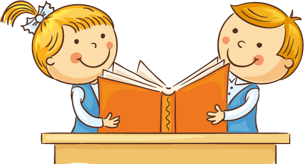 ¾
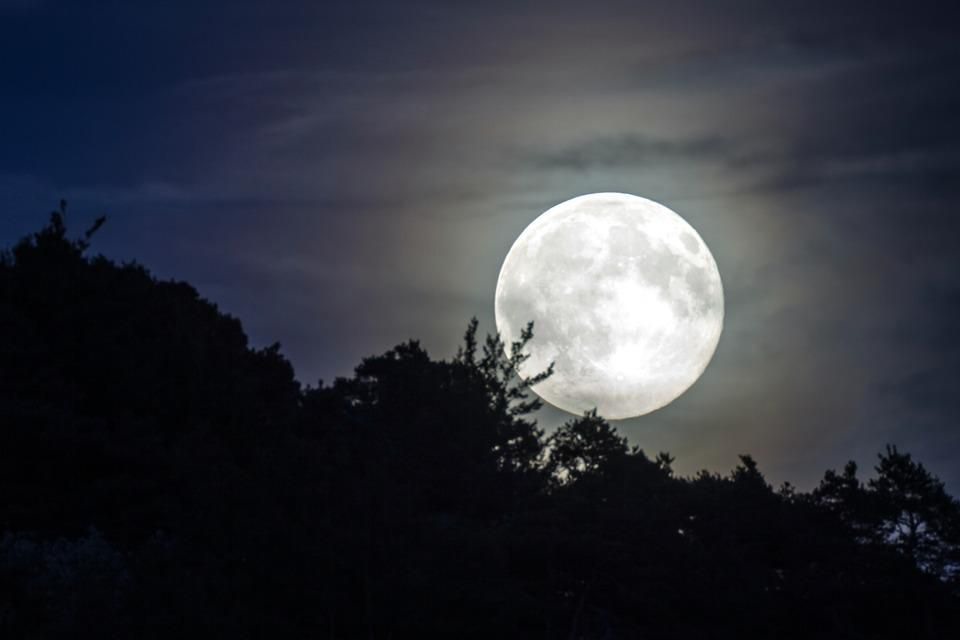 ¤ng gi¼ng «ng gi  ng
¤ng gi¼ng «ng gi  ng
Xuèng ch¬i nhµ t«i
Cã bÇu cã b¹n
Cã v¸n c¬m x«i
Cã nåi c¬m nÕp
Cã ®Öp b¸nh chưng
Cã lưng hò rưîu 
Cã khưíu ®¸nh ®u
Th»ng cu vç chµi
B¾t trai bá giá
C¸i ®á ½m em
Đi xem ®¸nh c¸
Cã r¸ vo g¹o
Cã g¸o móc nưíc
C¸i lưîc ch¶i ®Çu
Con tr©u cµy chiªm
C¸i liÒm c¾t l¸ …
                         Đồng dao
¾
¾
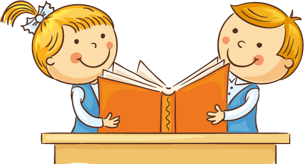 ¤ng gi¼ng «ng gi  ng
¤ng gi¼ng «ng gi  ng
Xuèng ch¬i nhµ t«i
Cã bÇu cã b¹n
Cã v¸n c¬m x«i
Cã nåi c¬m nÕp
Cã ®Öp b¸nh chưng
Cã lưng hò rưîu 
Cã khưíu ®¸nh ®u
Th»ng cu vç chµi
B¾t trai bá giá
C¸i ®á ½m em
Đi xem ®¸nh c¸
Cã r¸ vo g¹o
Cã g¸o móc nưíc
C¸i lưîc ch¶i ®Çu
Con tr©u cµy chiªm
C¸i liÒm c¾t l¸ …
                         Đồng dao
¾
¾
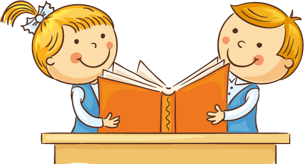 ¤ng gi¼ng «ng gi  ng
¤ng gi¼ng «ng gi  ng
Xuèng ch¬i nhµ t«i
Cã bÇu cã b¹n
Cã v¸n c¬m x«i
Cã nåi c¬m nÕp
Cã ®Öp b¸nh chưng
Cã lưng hò rưîu 
Cã khưíu ®¸nh ®u
Th»ng cu vç chµi
B¾t trai bá giá
C¸i ®á ½m em
Đi xem ®¸nh c¸
Cã r¸ vo g¹o
Cã g¸o móc nưíc
C¸i lưîc ch¶i ®Çu
Con tr©u cµy chiªm
C¸i liÒm c¾t l¸ …
                         Đồng dao
¾
¾
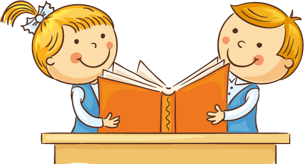 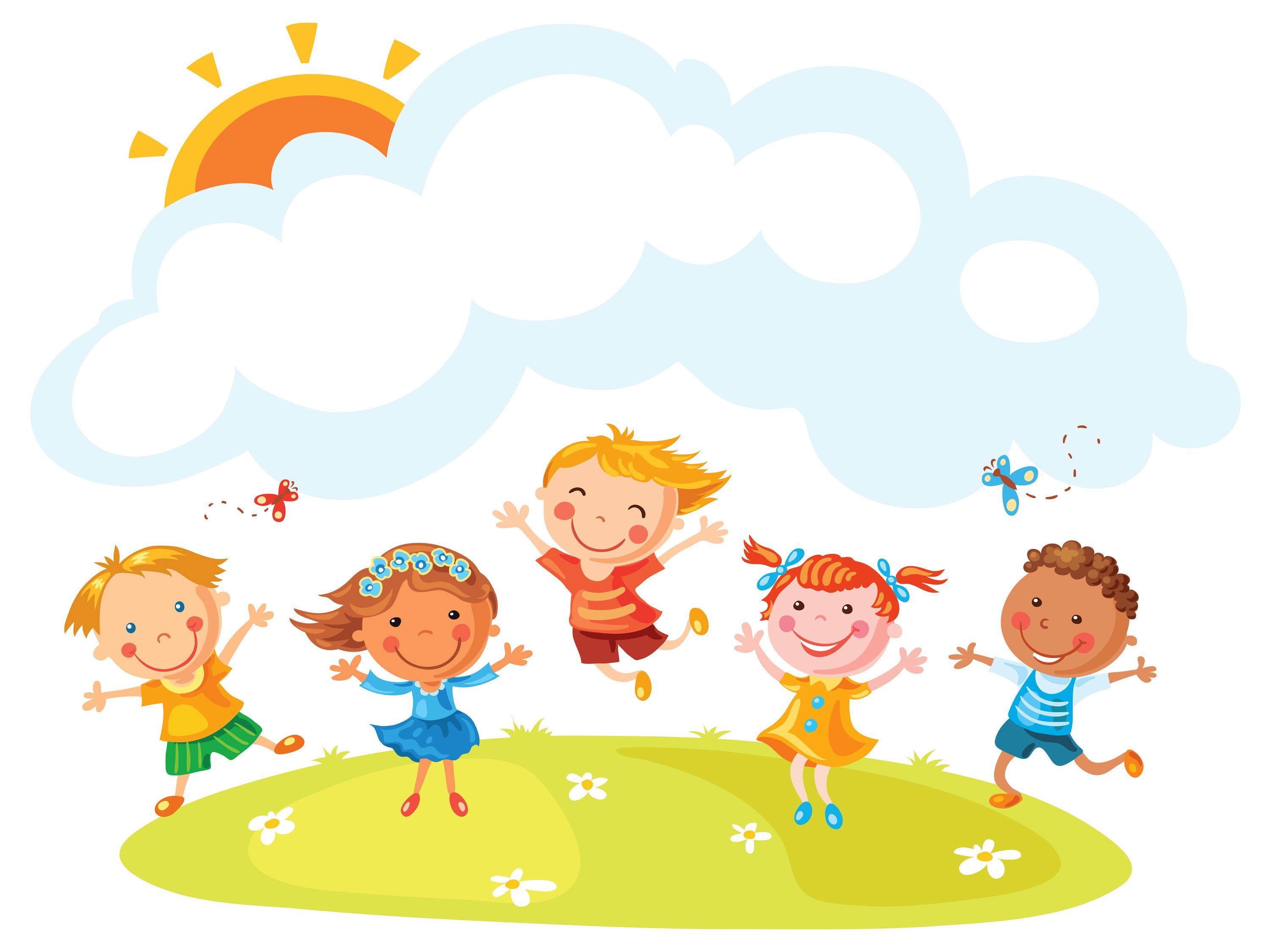 NGHỈ GIẢI LAO
¤ng gi¼ng «ng gi  ng
¤ng gi¼ng «ng gi  ng
Xuèng ch¬i nhµ t«i
Cã bÇu cã b¹n
Cã v¸n c¬m x«i
Cã nåi c¬m nÕp
Cã ®Öp b¸nh chưng
Cã lưng hò rưîu 
Cã khưíu ®¸nh ®u
Th»ng cu vç chµi
B¾t trai bá giá
C¸i ®á ½m em
Đi xem ®¸nh c¸
Cã r¸ vo g¹o
Cã g¸o móc nưíc
C¸i lưîc ch¶i ®Çu
Con tr©u cµy chiªm
C¸i liÒm c¾t l¸ …
                         Đồng dao
1
2
¾
¾
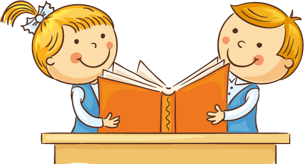 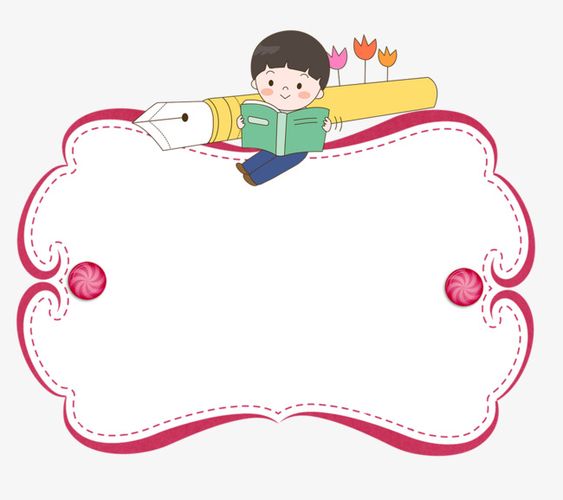 LuyÖn đäc nhãm
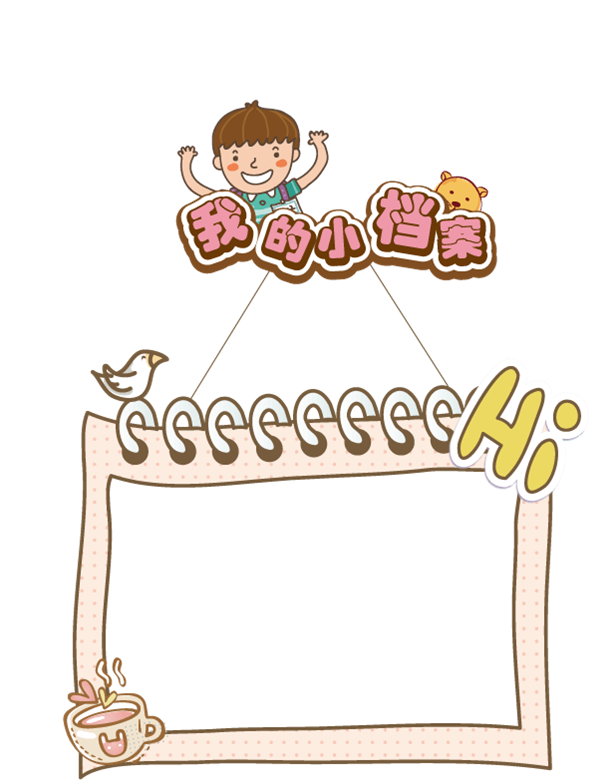 Tiªu chÝ nhËn xÐt
Đäc đóng
Đäc to, râ rµng
BiÕt đäc nèi tiÕp đo¹n
¤ng gi¼ng «ng gi  ng
¤ng gi¼ng «ng gi  ng
Xuèng ch¬i nhµ t«i
Cã bÇu cã b¹n
Cã v¸n c¬m x«i
Cã nåi c¬m nÕp
Cã ®Öp b¸nh chưng
Cã lưng hò rưîu 
Cã khưíu ®¸nh ®u
Th»ng cu vç chµi
B¾t trai bá giá
C¸i ®á ½m em
Đi xem ®¸nh c¸
Cã r¸ vo g¹o
Cã g¸o móc nưíc
C¸i lưîc ch¶i ®Çu
Con tr©u cµy chiªm
C¸i liÒm c¾t l¸ …
                         Đồng dao
¾
¾
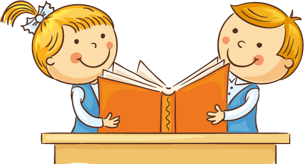 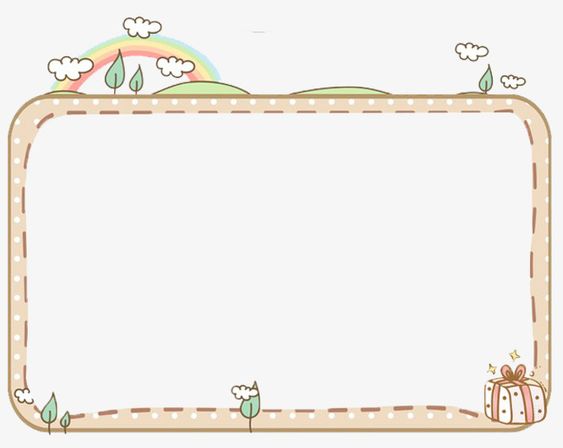 Tìm hiÓu bµi
nåi, hò, chµi, giá, r¸, g¸o, lưîc, liÒm
th»ng cu, c¸i ®á, em bÐ
nåi, tủ l¹nh, ti vi, g¸o, lưîc, liÒm
chim khưíu, trai, tr©u
x«i, c¬m nÕp, b¸nh chưng, rưîu
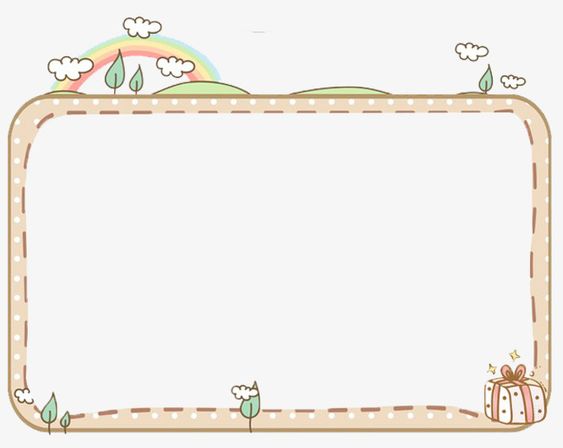 LuyÖn đäc l¹i
¤ng gi¼ng «ng gi  ng
¤ng gi¼ng «ng gi  ng
Xuèng ch¬i nhµ t«i
Cã bÇu cã b¹n
Cã v¸n c¬m x«i
Cã nåi c¬m nÕp
Cã ®Öp b¸nh chưng
Cã lưng hò rưîu 
Cã khưíu ®¸nh ®u
Th»ng cu vç chµi
B¾t trai bá giá
C¸i ®á ½m em
Đi xem ®¸nh c¸
Cã r¸ vo g¹o
Cã g¸o móc nưíc
C¸i lưîc ch¶i ®Çu
Con tr©u cµy chiªm
C¸i liÒm c¾t l¸ …
                         Đồng dao
¾
¾
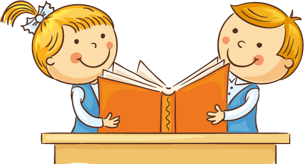 ¤ng gi¼ng «ng gi  ng
¤ng gi¼ng «ng gi  ng
Xuèng ch¬i nhµ t«i
Cã bÇu cã b¹n
Cã v¸n c¬m x«i
Cã nåi c¬m nÕp
Cã ®Öp b¸nh chưng
Cã lưng hò rưîu 
Cã khưíu ®¸nh ®u
¾
¾
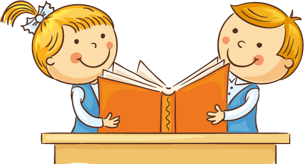 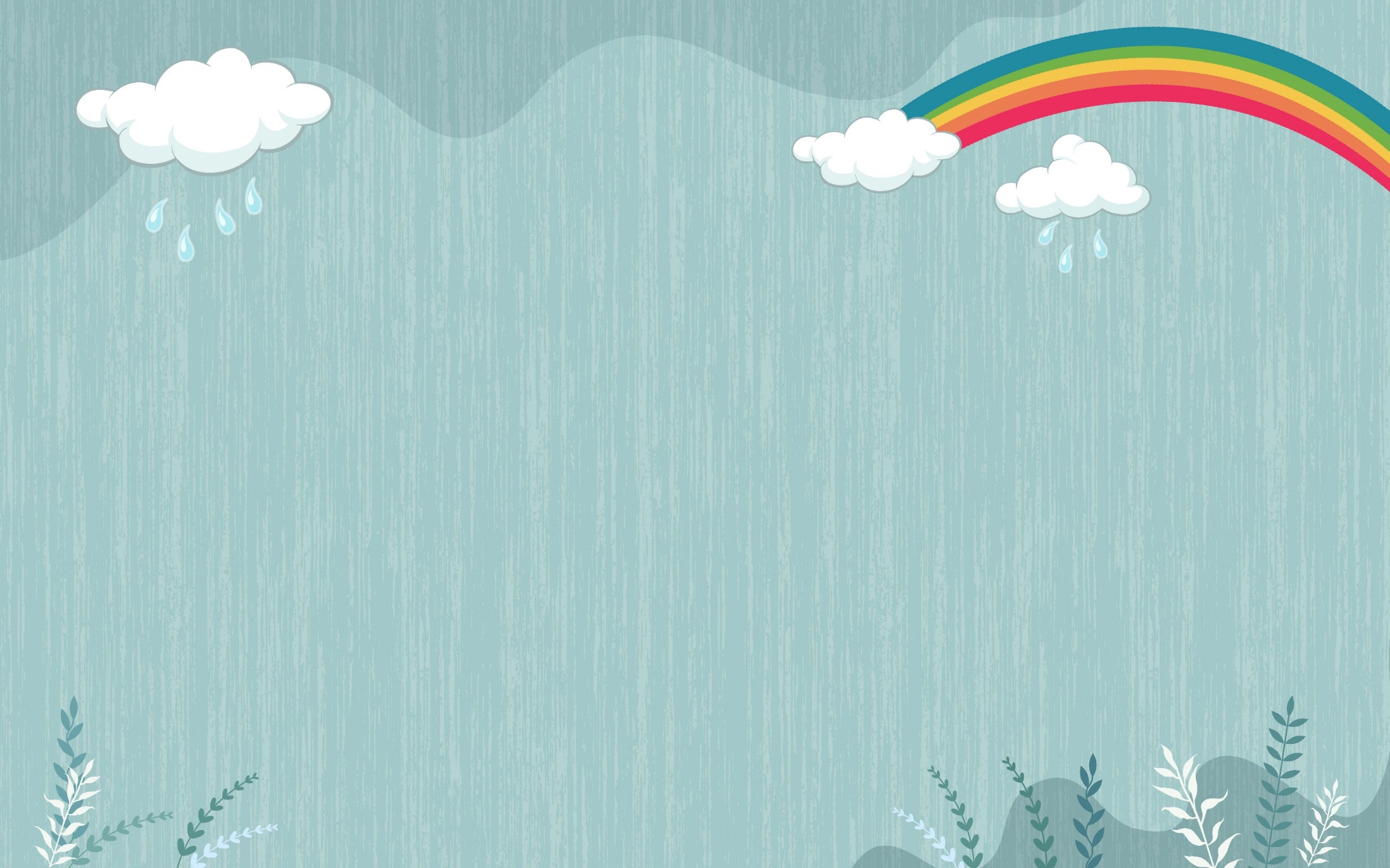 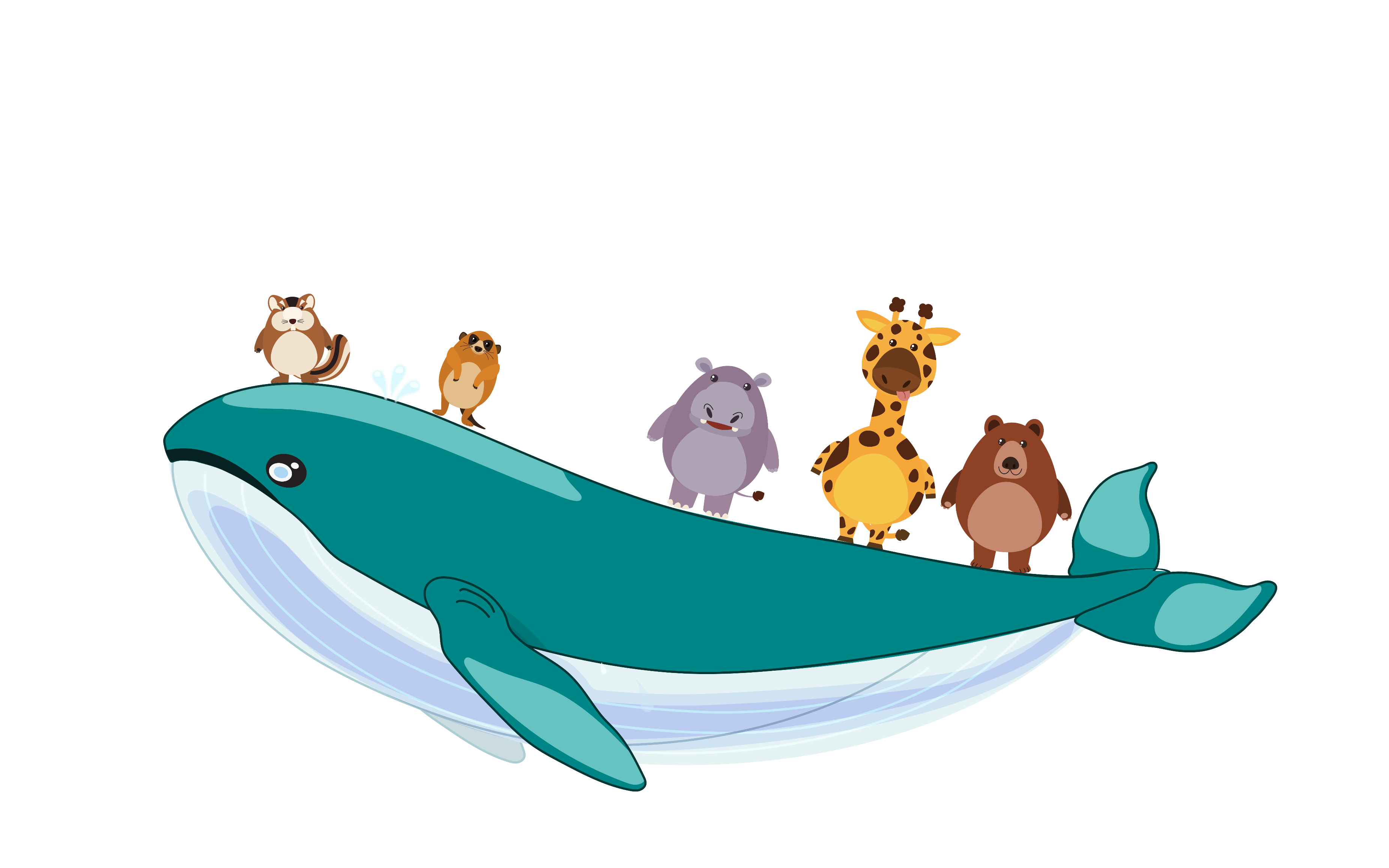 HẸN GẶP LẠI